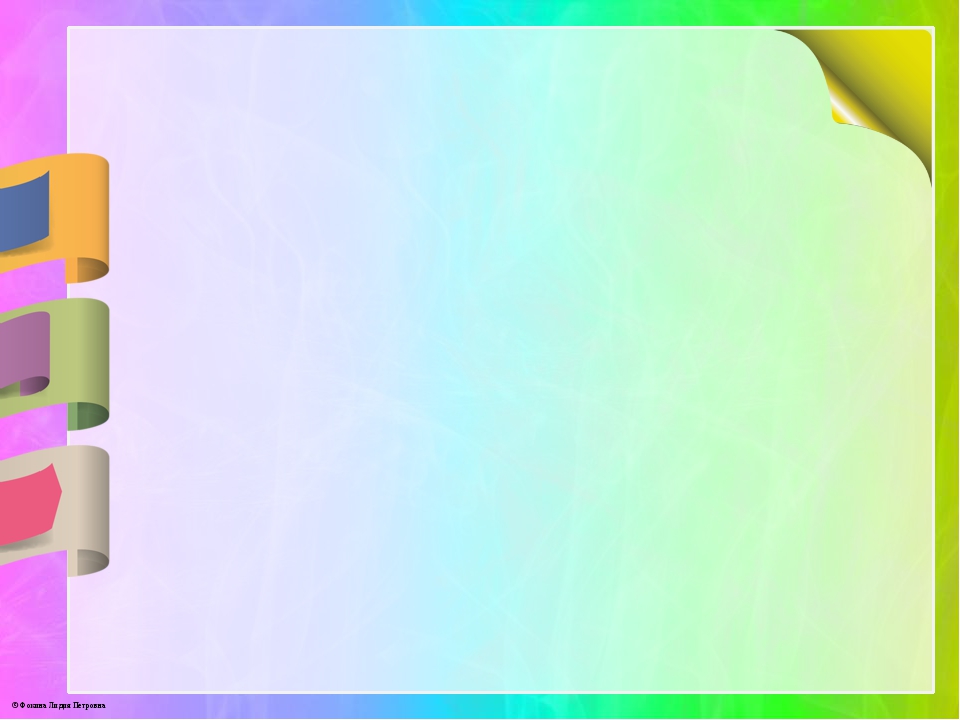 Управление образования Администрации города Иванова

муниципальное бюджетное дошкольное образовательное учреждение
«Детский сад компенсирующего вида № 146»






АДАПТИРОВАННАЯ ОСНОВНАЯ ОБРАЗОВАТЕЛЬНАЯ ПРОГРАММА ДОШКОЛЬНОГО ОБРАЗОВАНИЯ МБДОУ «ДЕТСКИЙ САД КОМПЕНСИРУЮЩЕГО ВИДА № 146»





Иваново
2023
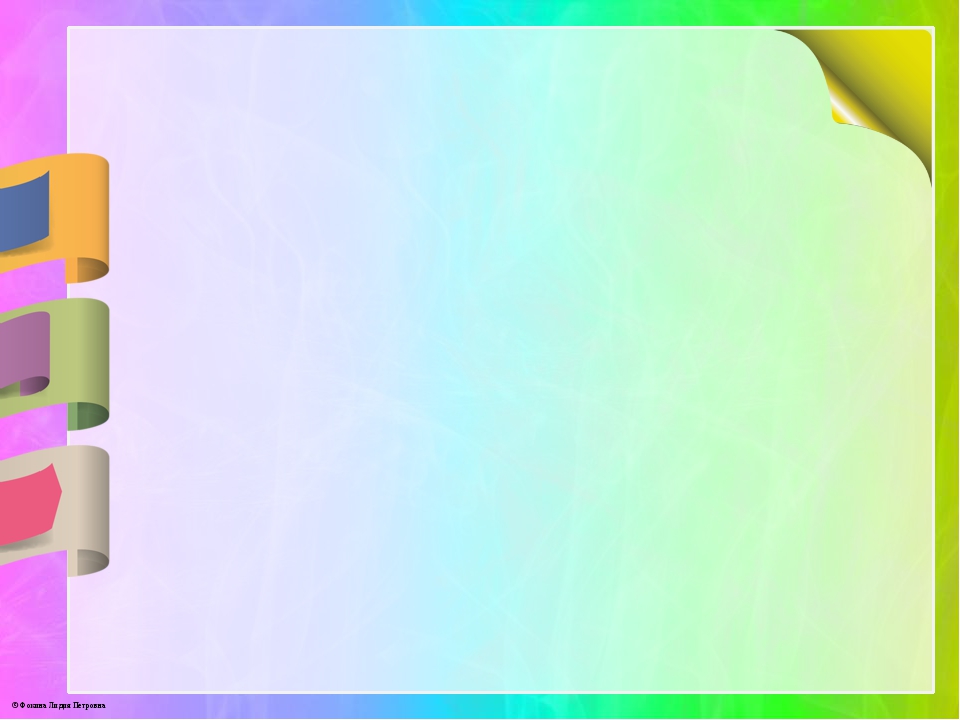 Адаптированная основная образовательная программа дошкольного образования 
МБДОУ «Детский сад компенсирующего вида № 146» разработана в соответствии

с Конституцией РФ;
с Федеральным законом Российской Федерации от 29 декабря 2012 года № 273-ФЗ «Об образовании в Российской Федерации»;
с Приказом Министерства образования и науки Российской Федерации от 30 августа 2013 г. № 1014 «Об утверждении Порядка организации и осуществления образовательной деятельности по основным общеобразовательным программам – образовательным программам дошкольного образования»;
с Приказом Министерства образования и науки Российской Федерации от 17 октября 2013 г. № 1155 «Об утверждении федерального государственного образовательного стандарта дошкольного образования»;
с Постановлением Главного государственного санитарного врача РФ от 28 сентября 2020 г. № 28 "Об утверждении санитарных правил СП 2.4.3648-20 "Санитарно-эпидемиологические требования к организациям воспитания и обучения, отдыха и оздоровления детей и молодежи""
с Постановлением Главного государственного санитарного врача РФ от 27 октября 2020 г. № 32 "Об утверждении санитарно-эпидемиологических правил и норм СанПиН 2.3/2.4.3590-20 "Санитарно-эпидемиологические требования к организации общественного питания населения""
с Постановлением Главного государственного санитарного врача Российской Федерации от 28 января 2021 года № 2 «Об утверждении санитарных правил и норм СанПиН 1.2.3685-21 "Гигиенические нормативы и требования к обеспечению безопасности и (или) безвредности для человека факторов среды обитания"»
с Федеральной адаптированной образовательной программой дошкольного образования для обучающихся с ограниченными возможностями здоровья, утвержденной приказом Министерства просвещения РФ от 24 ноября 2022 г. № 1022 «Об утверждении федеральной адаптированной образовательной программы дошкольного образования для обучающихся с ограниченными возможностями здоровья». (Зарегистрировано в Минюсте РФ 27 января 2023 г. Регистрационный № 72149.) 
с Федеральной образовательной программой дошкольного образования, утвержденной приказом Министерства просвещения Российской Федерации от 25 ноября 2022 г. № 1028 «Об утверждении федеральной образовательной программы дошкольного образования» (зарегистрирован Министерством юстиции Российской Федерации 28 декабря 2022 г. Регистрационный № 71847).
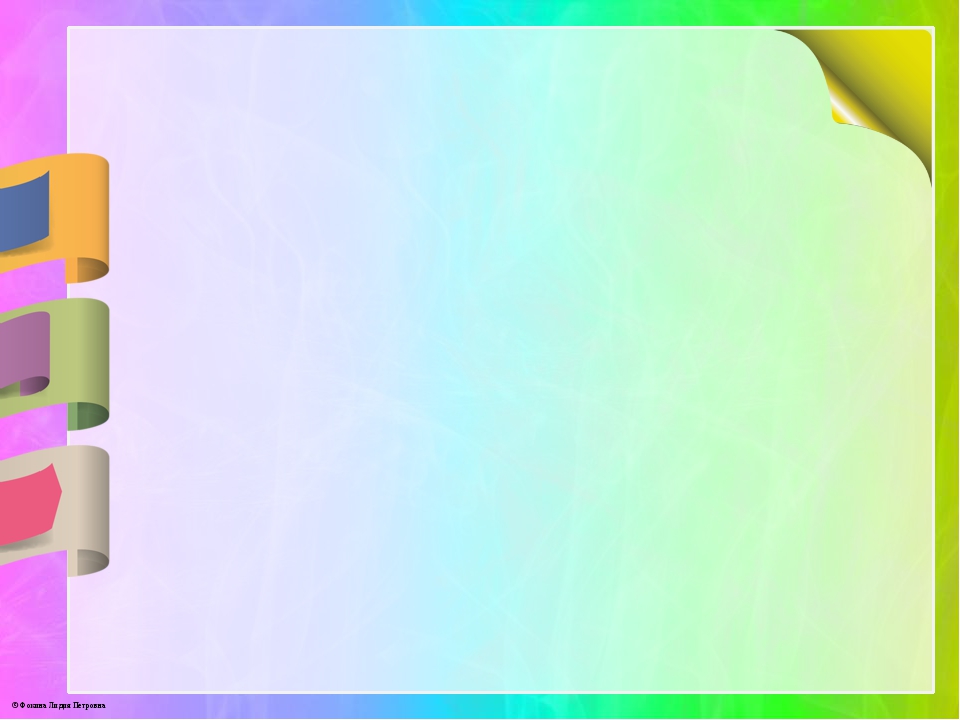 Цели и задачи реализации АООП ДО МБДОУ «Детский сад компенсирующего вида № 146»

Цель реализации Программы - обеспечение условий для дошкольного образования, определяемых общими и особыми потребностями обучающихся раннего и дошкольного возраста с нарушением зрения (слабовидящих и обучающихся с пониженным зрением (амблиопией и косоглазием, функциональными расстройствами и нарушениями зрения), индивидуальными особенностями их развития и состояния здоровья.

Задачи Программы:
реализация содержания Программы;
коррекция недостатков психофизического развития обучающихся с нарушением зрения;
охрана и укрепление физического и психического здоровья обучающихся с нарушением зрения, в том числе их эмоционального благополучия;
обеспечение равных возможностей для полноценного развития ребенка с ОВЗ в период дошкольного образования независимо от места проживания, пола, нации, языка, социального статуса;
создание благоприятных условий развития в соответствии с их возрастными, психофизическими и индивидуальными особенностями, развитие способностей и творческого потенциала каждого ребенка с нарушением зрения как субъекта отношений с педагогическим работником, родителями (законными представителями), другими детьми;
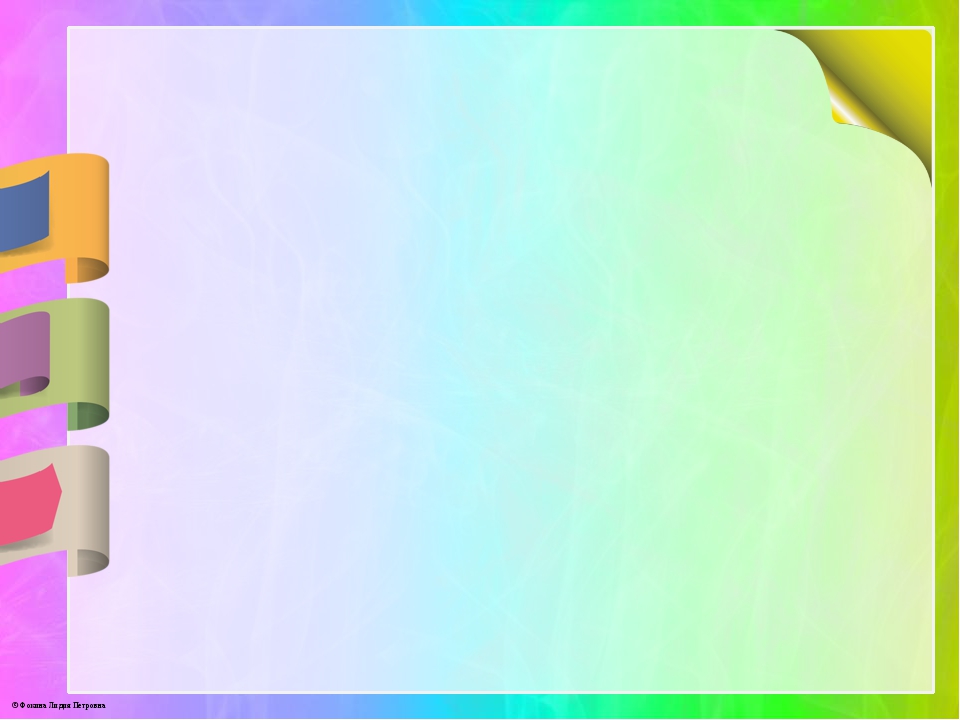 Цели и задачи реализации АООП ДО МБДОУ «Детский сад компенсирующего вида № 146»

Задачи Программы:

объединение обучения и воспитания в целостный образовательный процесс на основе духовно-нравственных и социокультурных ценностей, принятых в обществе правил и норм поведения в интересах человека, семьи, общества;
формирование общей культуры личности обучающихся с нарушением зрения, развитие их социальных, нравственных, эстетических, интеллектуальных, физических качеств, инициативности, самостоятельности и ответственности ребенка, формирование предпосылок учебной деятельности;
формирование социокультурной среды, соответствующей психофизическим и индивидуальным особенностям развития обучающихся с нарушением зрения;
обеспечение психолого-педагогической поддержки родителей (законных представителей) и повышение их компетентности в вопросах развития, образования, реабилитации (абилитации), охраны и укрепления здоровья обучающихся с нарушением зрения;
обеспечение преемственности целей, задач и содержания дошкольного и начального общего образования.
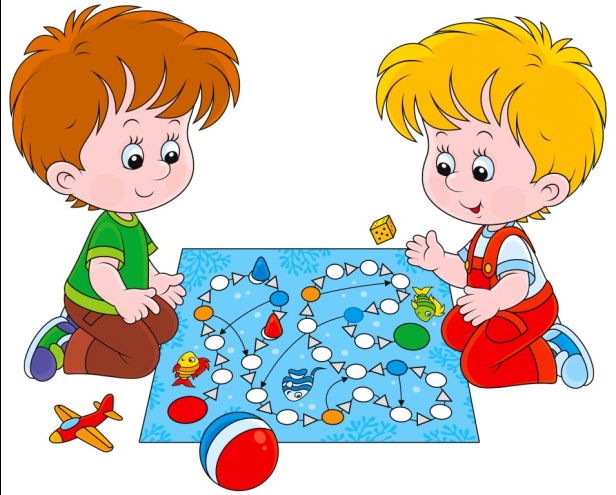 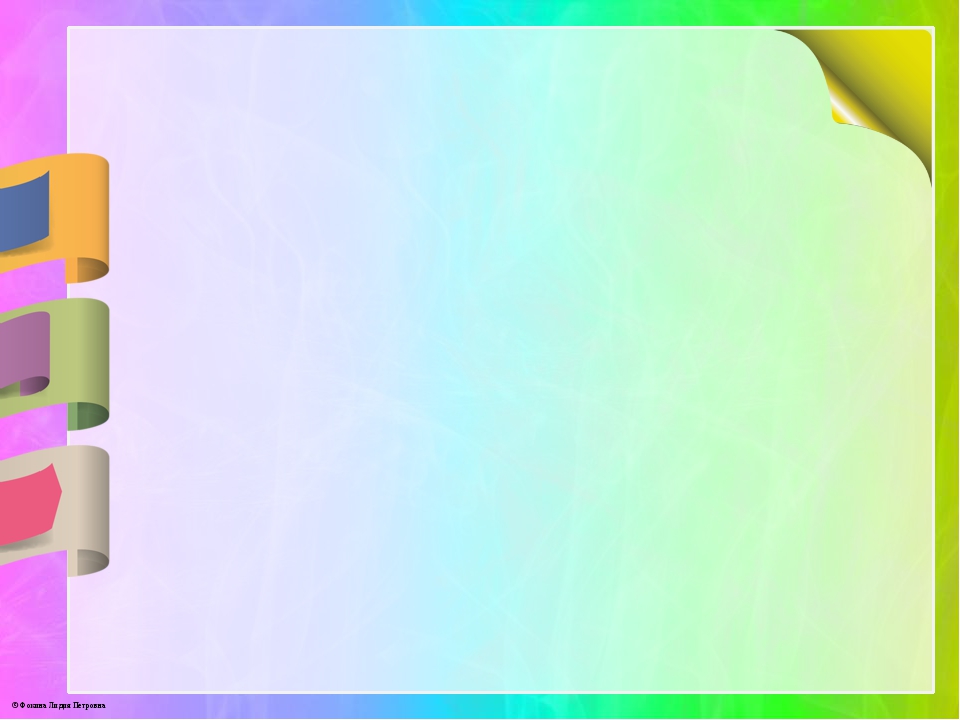 Принципы формирования Программы
 
В соответствии со Стандартом Программа построена на следующих принципах:
поддержка разнообразия детства.
сохранение уникальности и самоценности детства как важного этапа в общем развитии человека.
позитивная социализация ребенка.
личностно-развивающий и гуманистический характер взаимодействия педагогических работников и родителей (законных представителей), педагогических и иных работников дошкольного учреждения) и обучающихся.
содействие и сотрудничество обучающихся и педагогических работников, признание ребенка полноценным участником (субъектом) образовательных отношений. Сотрудничество дошкольного учреждения с семьей.
возрастная адекватность образования. Данный принцип предполагает подбор образовательными организациями содержания и методов дошкольного образования в соответствии с возрастными особенностями обучающихся.
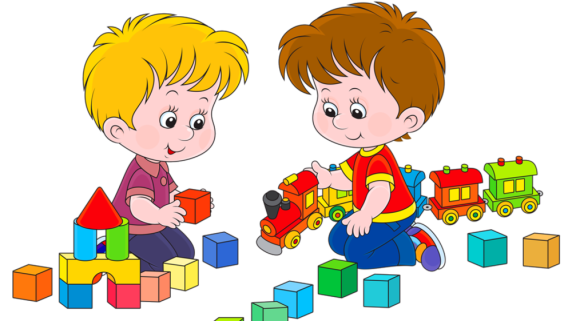 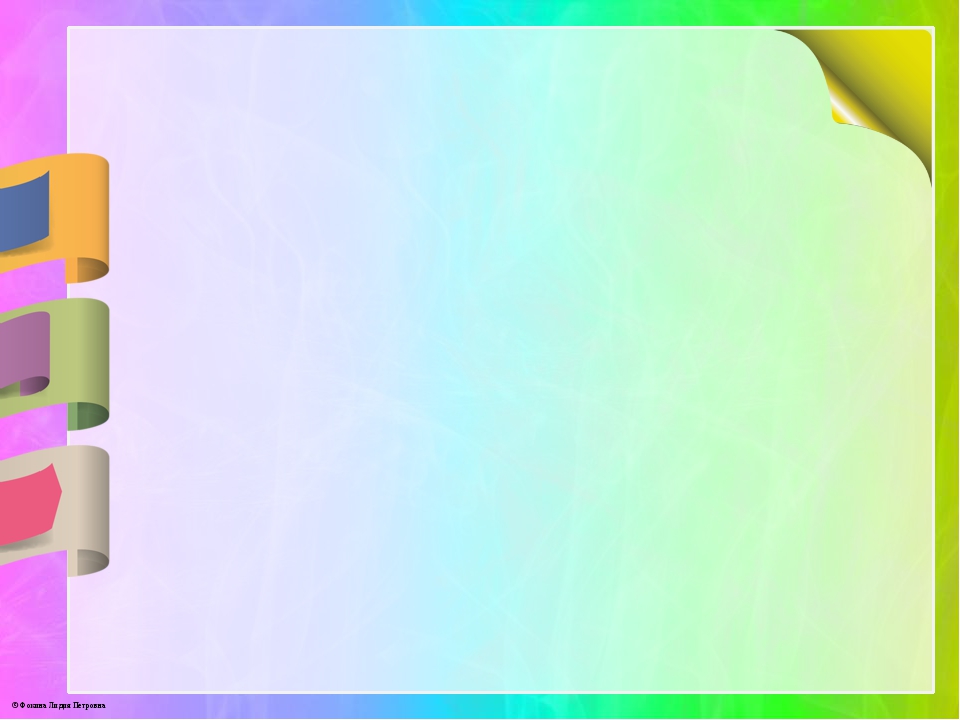 Принципы формирования Программы

Принципами построения Программы с учетом индивидуально-типологических особенностей детей с нарушением зрения выступают:

Сетевое взаимодействие с организациями социализации, образования, охраны здоровья и другими партнерами, которые могут внести вклад в развитие и образование обучающихся с нарушениями зрения.
Индивидуализация образовательных программ дошкольного образования слабовидящих, обучающихся с пониженным зрением (амблиопией и косоглазием, функциональными расстройствами и нарушениями зрения.
Развивающее вариативное образование.
Полнота содержания и интеграция отдельных образовательных областей.
Инвариантность ценностей и целей при вариативности средств реализации и достижения целей Программы.
Принцип научной обоснованности и практического применения тифло-психологических и тифлопедагогических изысканий в области особенностей развития обучающихся с нарушениями зрения, коррекционной, компенсаторно-развивающей, коррекционно-развивающей работы с данной категорией обучающихся.
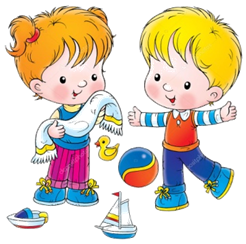 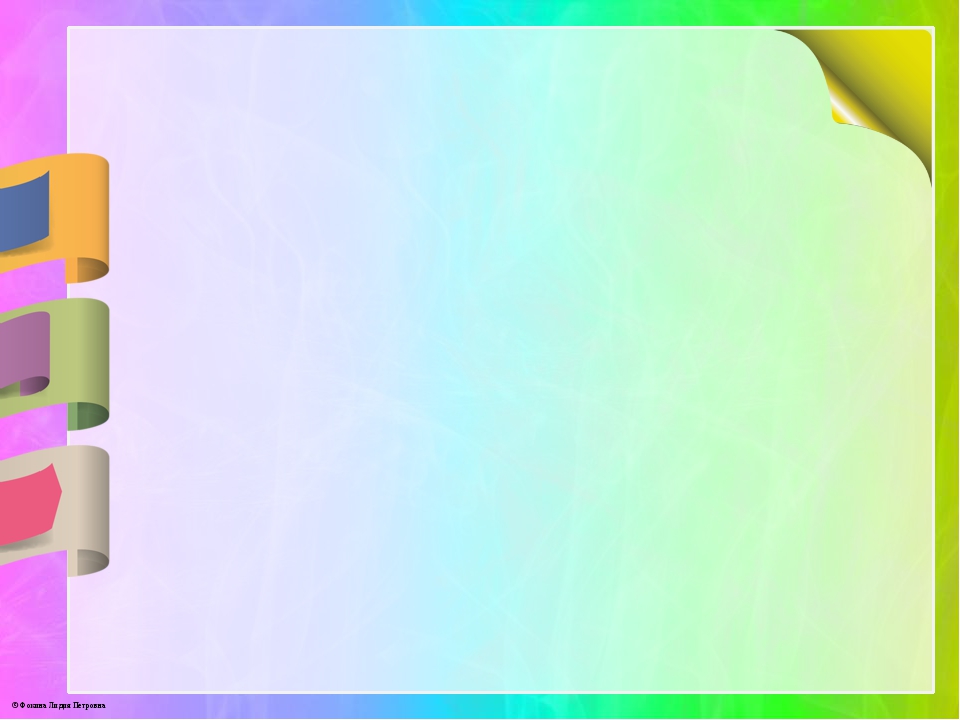 Образовательная деятельность в соответствии с направлениями развития ребенка
 
Содержание Программы обеспечивает развитие личности, мотивации и способностей детей в различных видах деятельности и охватывает следующие структурные единицы, представляющие определенные направления развития и образования детей (образовательные области):
социально-коммуникативное развитие;
познавательное развитие; 
речевое развитие;
художественно-эстетическое развитие;
физическое развитие.
Задачи психолого-педагогической работы по формированию физических, интеллектуальных и личностных качеств детей решаются интегрировано в ходе освоения всех образовательных областей наряду с задачами, отражающими специфику каждой образовательной области.
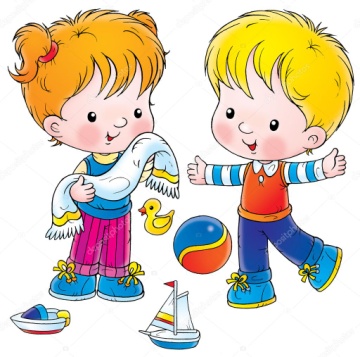 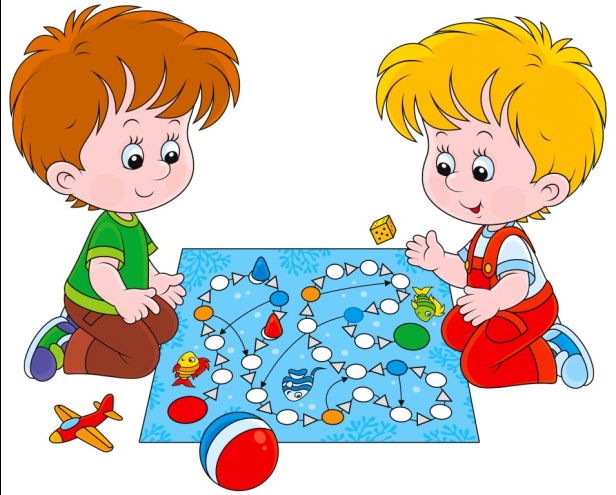 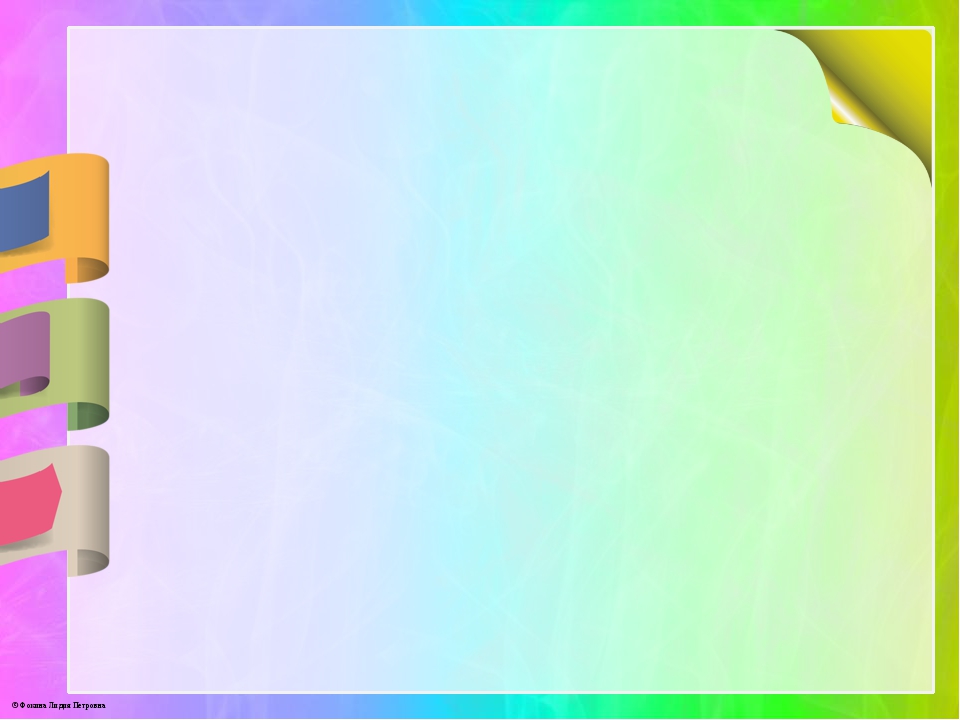 Образовательная деятельность по профессиональной коррекции нарушений развития детей с патологией зрения


Цель коррекционной работы ДОУ — создание оптимальных психолого-педагогических условий для обеспечения коррекции недостатков в физическом и (или) психическом развитии детей с нарушениями зрения и оказания помощи детям этой категории в освоении основной образовательной программы дошкольного образования.
Основные задачи коррекционной деятельности:
определение особых образовательных потребностей воспитанников с нарушениями зрения, обусловленных недостатками в развитии;
создание условий, способствующих освоению детьми с нарушениями зрения Программы и их интеграции в ДОУ;
осуществление индивидуально ориентированной психолого-медико-педагогической помощи детям с нарушениями зрения с учётом особенностей развития, индивидуальных возможностей детей (в соответствии с рекомендациями психолого-медико-педагогической комиссии);
разработка и реализация индивидуальных планов коррекционной работы с детьми с нарушениями зрения, организация индивидуальных и (или) групповых занятий для детей с выраженным нарушением в развитии;
реализация системы мероприятий по социальной адаптации детей с нарушениями зрения и формированию здорового образа жизни;
оказание консультативной и методической помощи родителям (законным представителям) детей с нарушениями зрения по медицинским вопросам, вопросам воспитания и развития и другим вопросам.
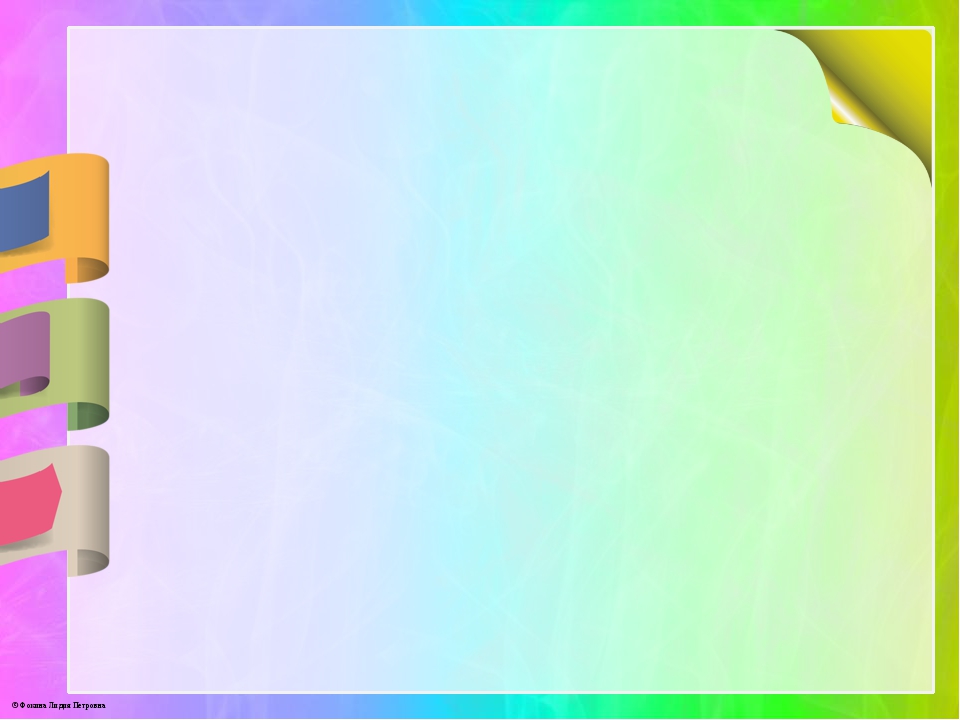 Основные направления коррекционно-педагогической работы в ДОУ

Развитие зрительного восприятия направлено на формирование различительных способностей зрительного анализатора, овладение эталонами признаков и свойств предметов, развитие предметности восприятия, способов обследования предметов окружающего мира и создание на этой основе целостных представлений о предметном мире.
Развитие осязания и мелкой моторики направлено на формирование у детей с нарушением зрения умений и навыков осязательного восприятия предметов и явлений окружающего мира, а также обучение их приемам выполнения предметно-практических действий с помощью сохранных анализаторов.
Ориентировка в пространстве направлена на формирование у детей целенаправленного зрительного восприятия пространства, а также пространственных признаков и расположения наполняющих его предметов.
Социально-бытовая ориентировка направлена на формирование у детей компенсаторных способов познания окружающего, навыков социально-адаптивного поведения для самостоятельной деятельности детей и дальнейшей интеграции в общество.
Коррекция нарушений речи направлена на обеспечение условий для устранения речевых недостатков и совершенствования речи у детей с нарушениями зрения среднего и старшего дошкольного возраста с различным уровнем речевого развития; осуществление своевременного и полноценного личностного развития детей; обеспечение эмоционального благополучия детей; предупреждение возможных трудностей в усвоении программы массовой школы, обусловленных недоразвитием речевой системы старших дошкольников.
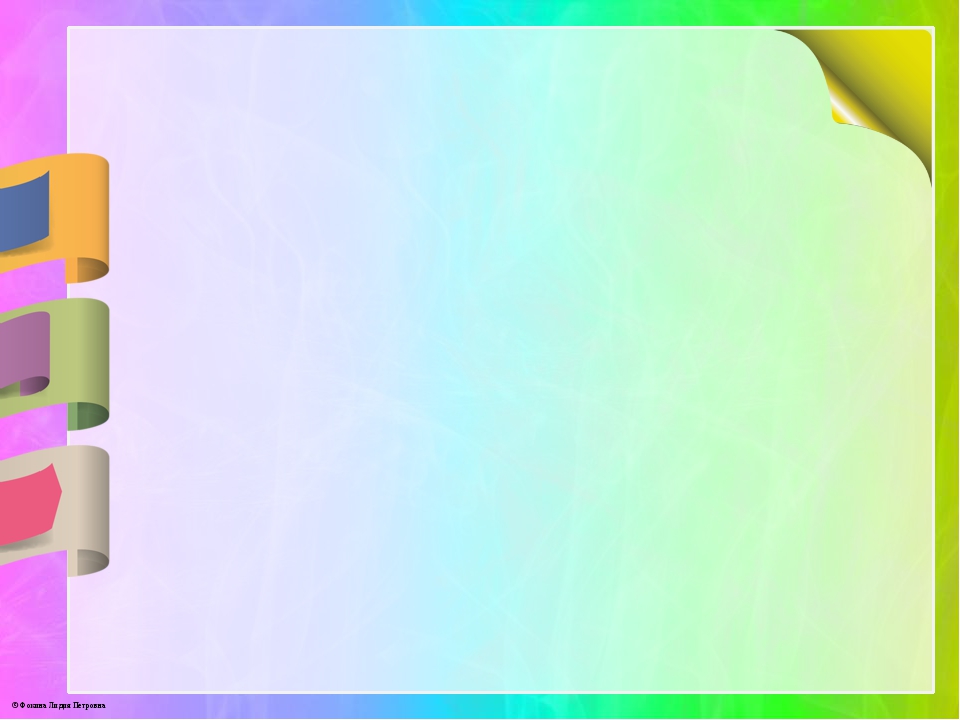 Возрастные и иные категории детей, на которые ориентирована АООП ДО МБДОУ «Детский сад компенсирующего вида № 146»

Содержание Программы ДОУ обеспечивает развитие личности, мотивации и способностей детей с нарушением зрения в возрасте с 2 до 8 лет.


Используемые Федеральные программы


Федеральная адаптированная образовательная программа дошкольного образования для обучающихся с ограниченными возможностями здоровья, утвержденной приказом Министерства просвещения РФ от 24 ноября 2022 г. № 1022 «Об утверждении федеральной адаптированной образовательной программы дошкольного образования для обучающихся с ограниченными возможностями здоровья». (Зарегистрировано в Минюсте РФ 27 января 2023 г. Регистрационный № 72149.) 

Федеральная образовательная программа дошкольного образования, утвержденной приказом Министерства просвещения Российской Федерации от 25 ноября 2022 г. № 1028 «Об утверждении федеральной образовательной программы дошкольного образования» (зарегистрирован Министерством юстиции Российской Федерации 28 декабря 2022 г. Регистрационный № 71847).
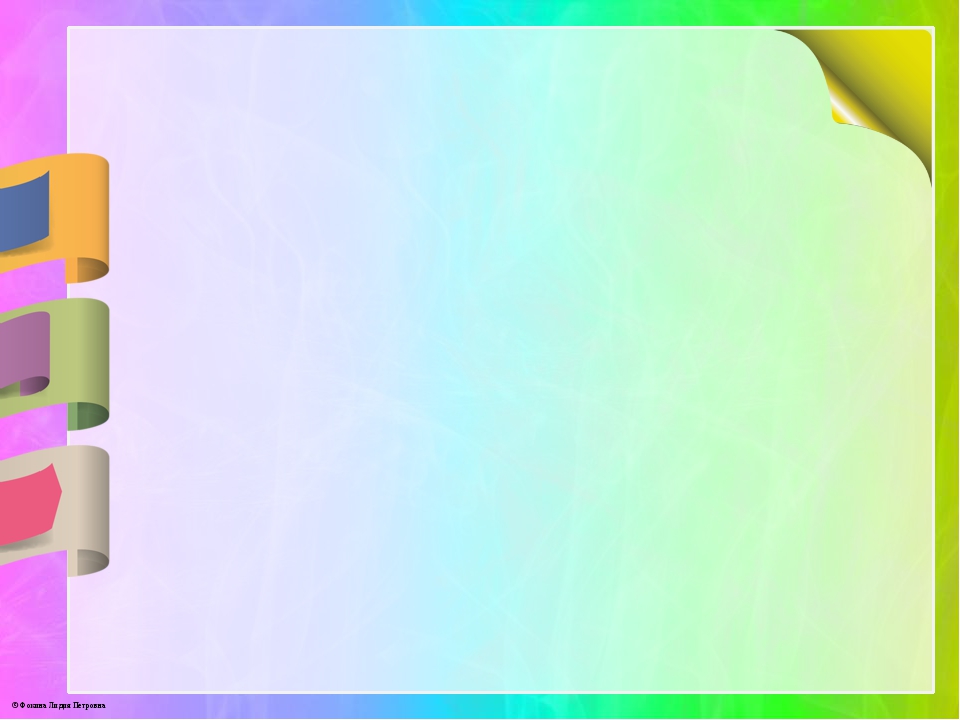 Взаимодействие детского сада с семьей

Главными целями взаимодействия педагогического коллектива ДОУ с семьями обучающихся дошкольного возраста являются:
обеспечение психолого-педагогической поддержки семьи и повышение компетентности родителей (законных представителей) в вопросах образования, охраны и укрепления здоровья детей младенческого, раннего и дошкольного возрастов;
обеспечение единства подходов к воспитанию и обучению детей в условиях ДОО и семьи; повышение воспитательного потенциала семьи.

Достижение этих целей должно осуществляться через решение основных задач:
информирование родителей (законных представителей) и общественности относительно целей дошкольного образования, общих для всего образовательного пространства Российской Федерации, о мерах господдержки семьям, имеющим детей дошкольного возраста, а также об образовательной программе, реализуемой в ДОУ;
просвещение родителей (законных представителей), повышение их правовой, психолого-педагогической компетентности в вопросах охраны и укрепления здоровья, развития и образования детей;
способствование развитию ответственного и осознанного родительства как базовой основы благополучия семьи;
построение взаимодействия в форме сотрудничества и установления партнёрских отношений с родителями (законными представителями) детей младенческого, раннего и дошкольного возраста для решения образовательных задач;
вовлечение родителей (законных представителей) в образовательный процесс.
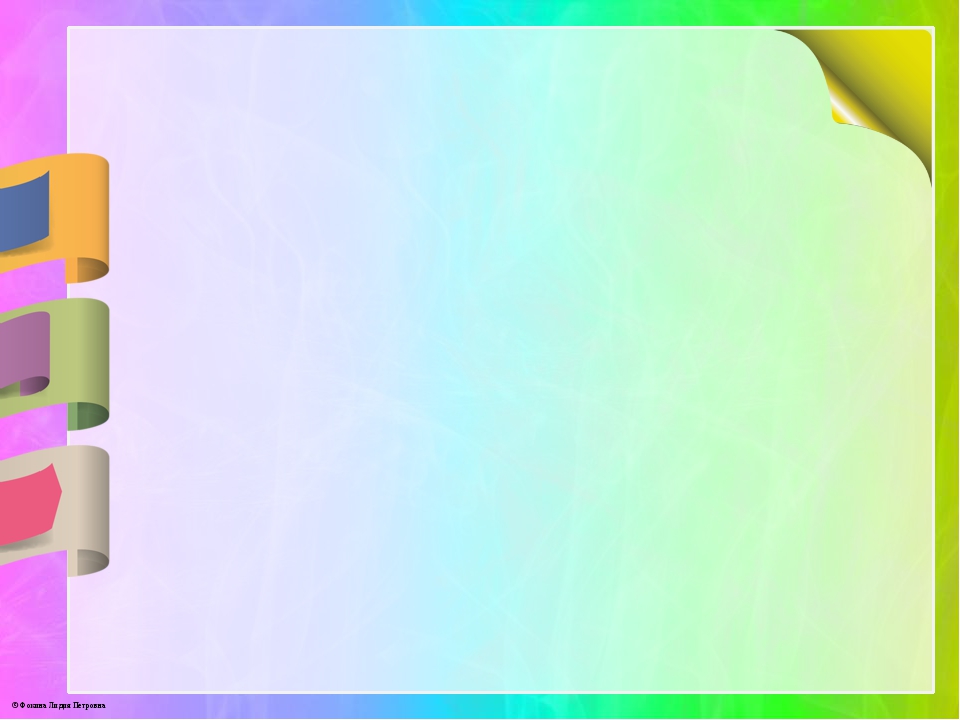 Взаимодействие детского сада с семьей

Построение взаимодействия с родителями (законными представителями) должно придерживаться следующих принципов:
приоритет семьи в воспитании, обучении и развитии ребёнка: в соответствии с Законом об образовании у родителей обучающихся не только есть преимущественное право на обучение и воспитание детей, но именно они обязаны заложить основы физического, нравственного и интеллектуального развития личности ребёнка;
открытость: для родителей должна быть доступна актуальная информация об особенностях пребывания ребёнка в группе; каждому из родителей должен быть предоставлен свободный доступ в ДОУ; между педагогами и родителями необходим обмен информацией об особенностях развития ребёнка в ДОУ и семье;
взаимное доверие, уважение и доброжелательность во взаимоотношениях педагогов и родителей: при взаимодействии педагогу необходимо придерживаться этики и культурных правил общения, проявлять позитивный настрой на общение и сотрудничество с родителями; важно этично и разумно использовать полученную информацию как со стороны педагогов, так и со стороны родителей в интересах детей;
индивидуально-дифференцированный подход к каждой семье: при взаимодействии необходимо учитывать особенности семейного воспитания, потребности родителей в отношении образования ребёнка, отношение к педагогу и ДОО, проводимым мероприятиям; возможности включения родителей в совместное решение образовательных задач;
возрастосообразность: при планировании и осуществлении взаимодействия необходимо учитывать особенности и характер отношений ребёнка с родителями, прежде всего, с матерью (преимущественно для детей младенческого и раннего возраста), обусловленные возрастными особенностями развития детей.
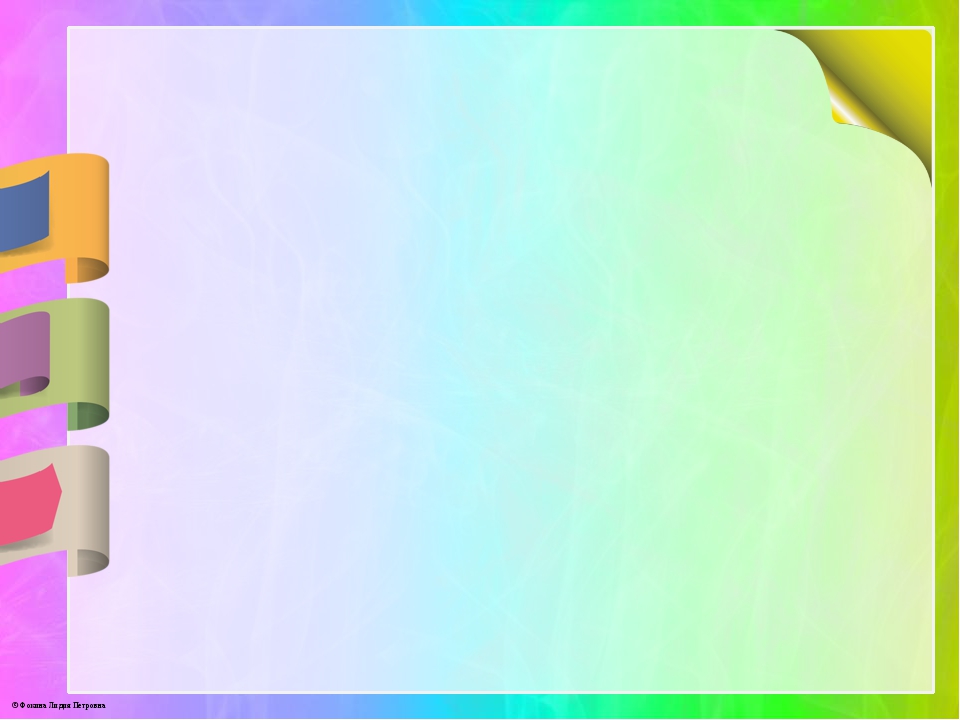 Основные формы взаимодействия с семьей
 
Знакомство с семьей: встречи-знакомства, посещение семей, анкетирование семей.
Информирование родителей о ходе образовательного процесса: дни открытых дверей, индивидуальные и групповые консультации, родительские собрания, оформление информационных стендов, организация выставок детского творчества, приглашение родителей на детские концерты и праздники, создание памяток и др.
Образование родителей: организация «материнской/отцовской школы», «школы для родителей» (лекции, семинары, семинары-практикумы), проведение мастер-классов, тренингов, создание библиотеки (медиатеки).
Совместная деятельность: привлечение родителей к организации досуговых вечеров, конкурсов, концертов, семейных объединений, семейных праздников, прогулок, экскурсий, семейного театра, к участию в детской исследовательской и проектной деятельности.
Образовательная деятельность в процессе взаимодействии с семьями детей, направлена на:
создание условий для вовлечения родителей в образовательный процесс в детском саду,
педагогическое просвещение родителей по вопросам развивающего взаимодействия с детьми дома.
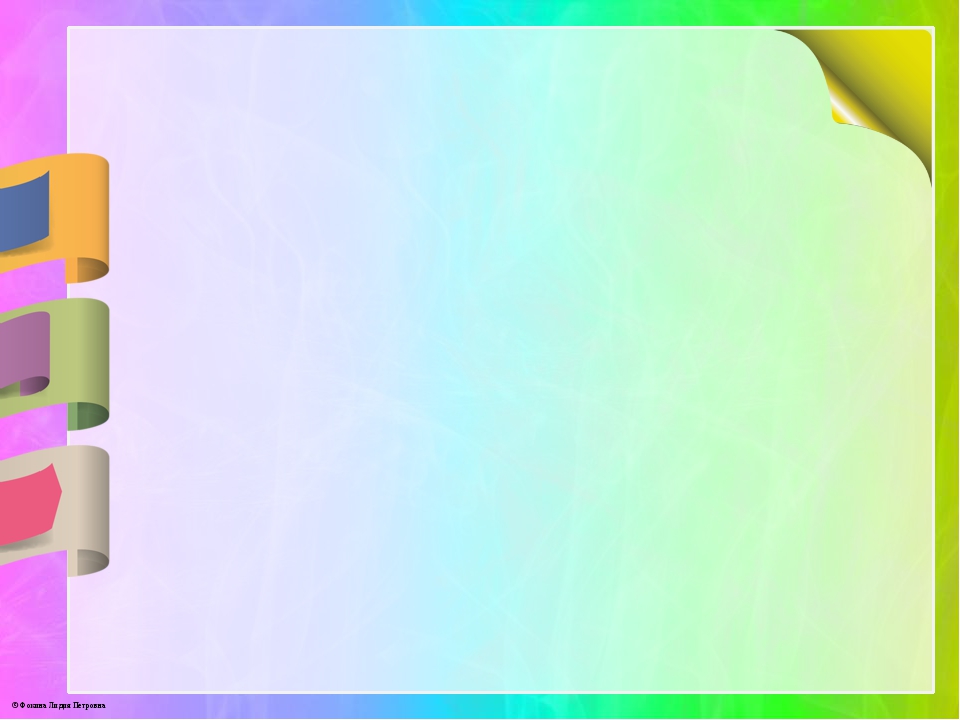 ПРОГРАММА ВОСПИТАНИЯ
МБДОУ «ДЕТСКИЙ САД 
КОМПЕНСИРУЮЩЕГО ВИДА № 146»

Цель воспитания в ДОУ: личностное развитие каждого ребёнка с учётом его индивидуальности и создание условий для позитивной социализации детей на основе традиционных ценностей российского общества, что предполагает:
формирование первоначальных представлений о традиционных ценностях российского народа, социально приемлемых нормах и правилах поведения;
формирование ценностного отношения к окружающему миру (природному и социокультурному), другим людям, самому себе;
становление первичного опыта деятельности и поведения в соответствии с традиционными ценностями, принятыми в обществе нормами и правилами.

Задачи воспитания в ДОУ:
содействовать развитию личности, основанному на принятых в обществе представлениях о добре и зле, должном и недопустимом;
способствовать становлению нравственности, основанной на духовных отечественных традициях, внутренней установке личности поступать согласно своей совести;
создавать условия для развития и реализации личностного потенциала ребёнка, его готовности к творческому самовыражению и саморазвитию, самовоспитанию;
осуществлять поддержку позитивной социализации ребёнка посредством проектирования и принятия уклада, воспитывающей среды, создания воспитывающих общностей.
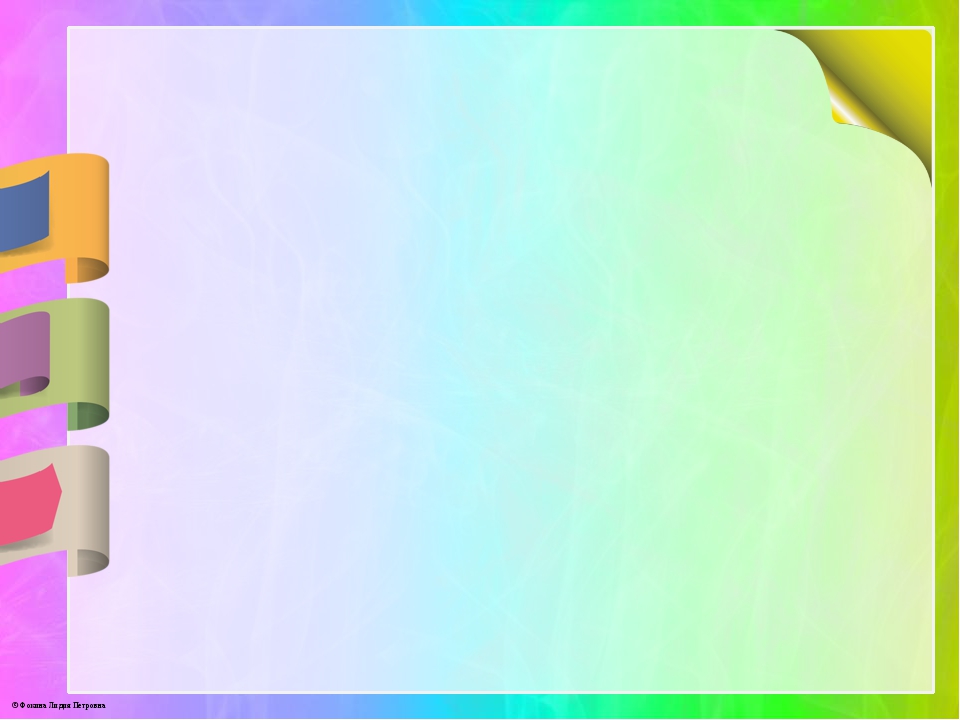 ПРОГРАММА ВОСПИТАНИЯ
МБДОУ «ДЕТСКИЙ САД 
КОМПЕНСИРУЮЩЕГО ВИДА № 146»

Направления воспитания:

Патриотическое направление воспитания.

Духовно-нравственное направление воспитания.

Социальное направление воспитания.

Познавательное направление воспитания.

Физическое и оздоровительное направление воспитания.

Трудовое направление воспитания.

Эстетическое направление воспитания.
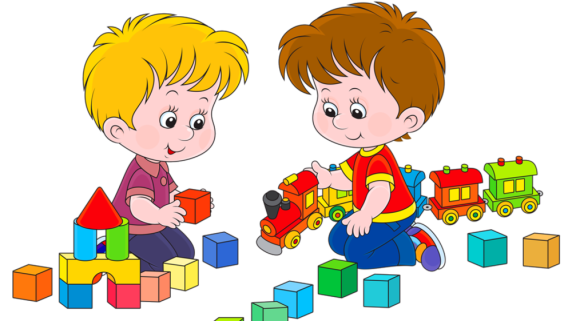